05 July, 2024
Jessica Lott 
South Wonston Primary School
Strategies to improve
school attendance
:
Ensuring Every Student Counts
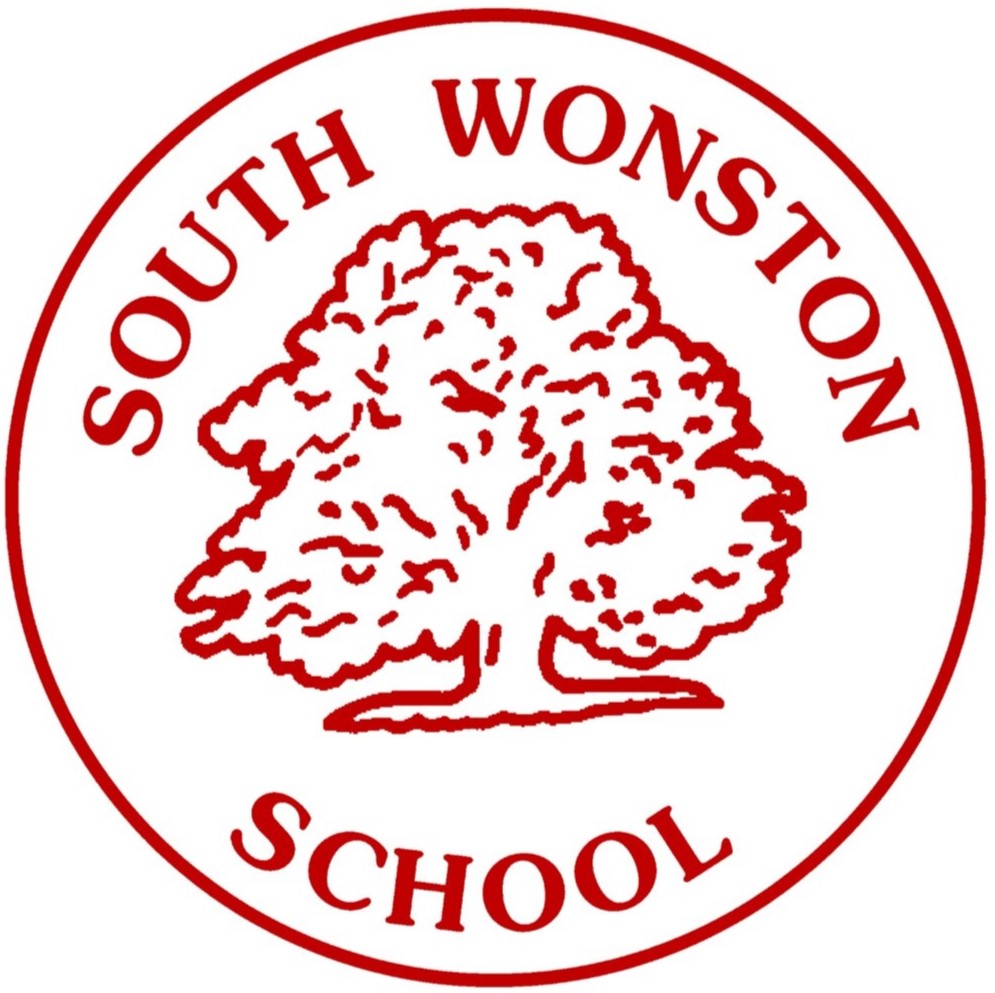 Understanding Poor Attendance
The Push and Pull Model
Monitoring and intervention
Case studies
Vulnerable groups monitoring
Communication and collaboration
OUTLINE OF DISCUSSION
[Speaker Notes: As headteachers, we recognize that regular school attendance is crucial for our students' academic success, social skills development, and future opportunities. By the end of this presentation, I hope that you might take away some actionable ideas to improve attendance rates at your schools]
Understanding Poor Attendance
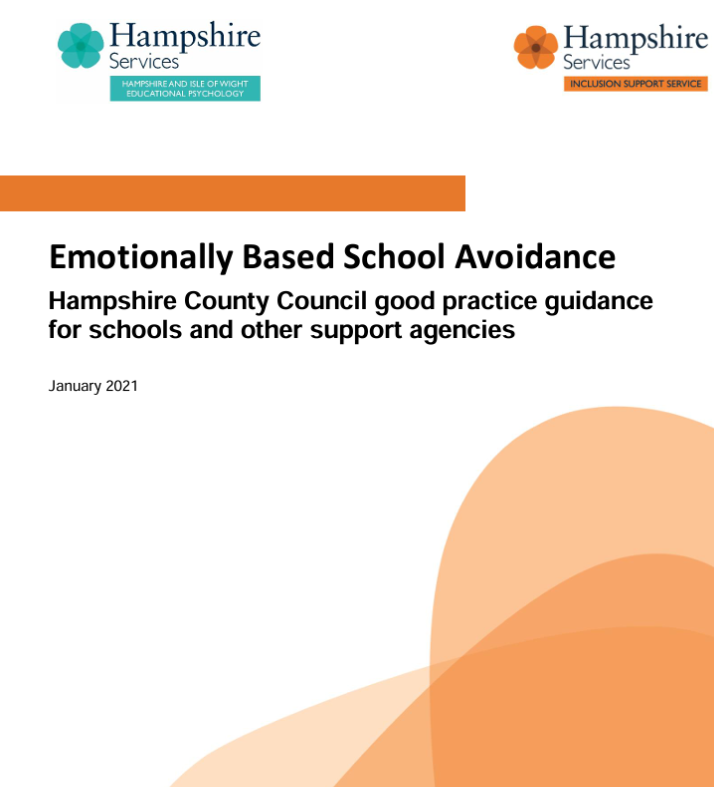 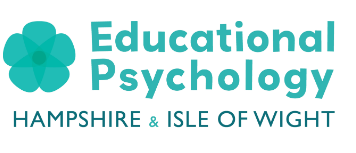 EBSA training with the EP service
https://www.hants.gov.uk/educationandlearning/educationalpsychology/schools/staff-training/training
Hampshire EBSA Guidance
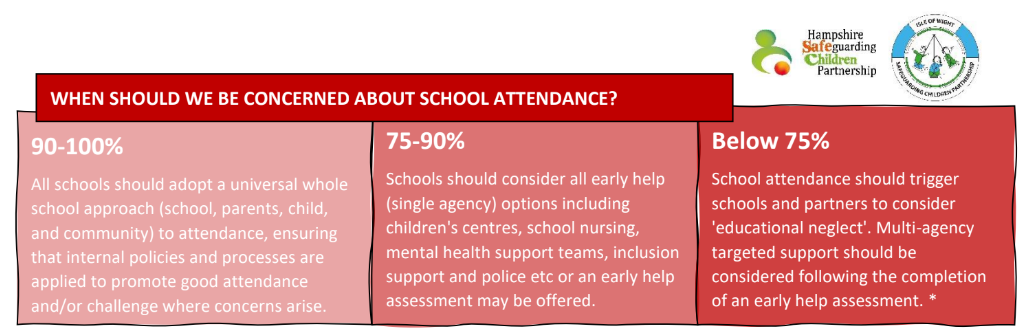 The Push and Pull model
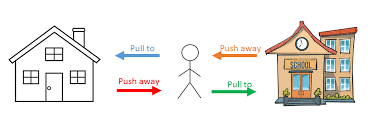 Anxiety Ladder
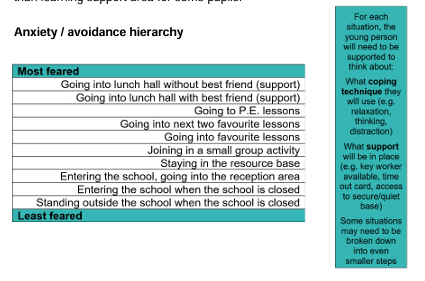 MONITORING AND INTERVENTION
Daily attendance tracking

Identifying at-risk students

Meeting with parents

Implementing support plans

Regular follow-up
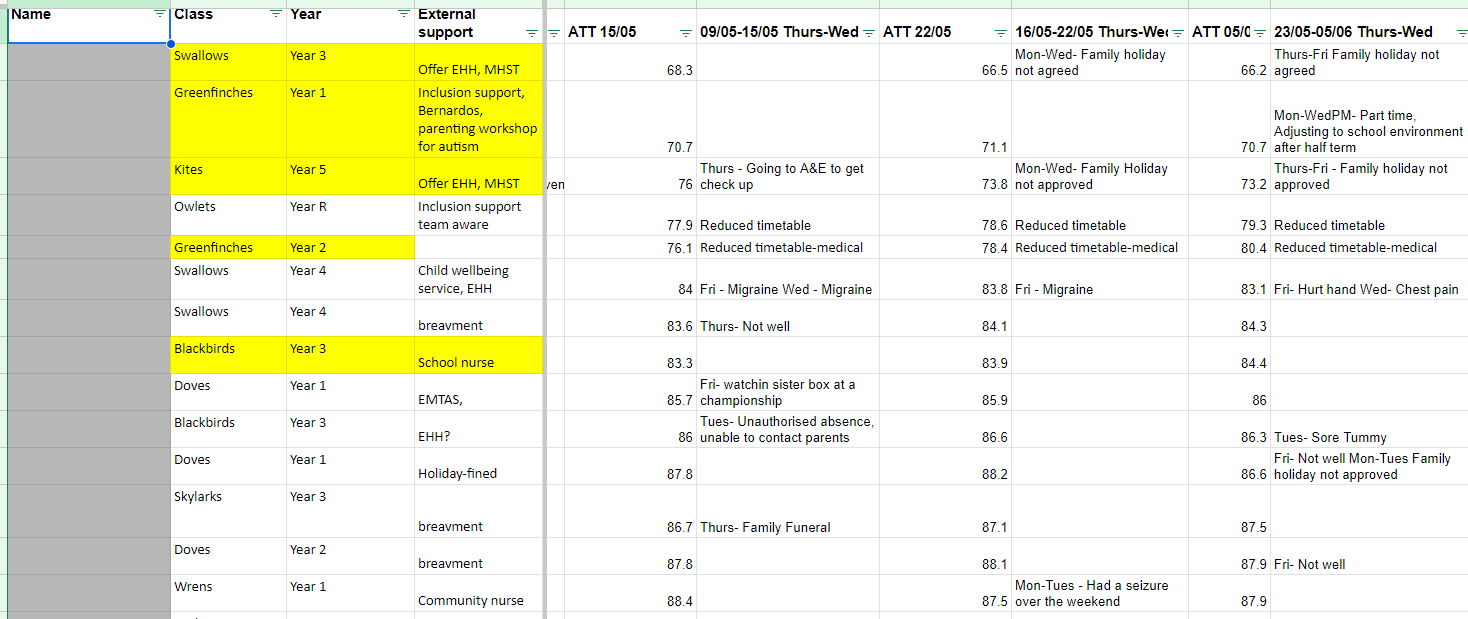 Case Studies
A child who ‘appeared’ to suddenly stop wanting to come to school. Attendance dropped to 60%- now at 98%.
Persistently late child now in on time every day.
A child showing the early signs of EBSA
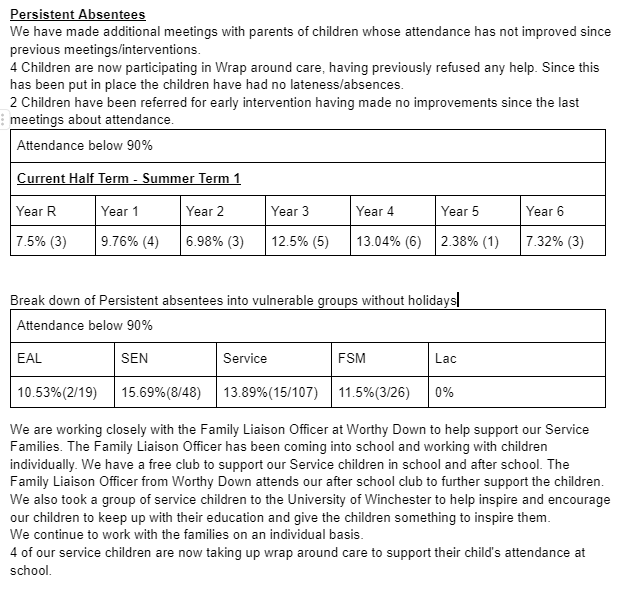 Communication and collaboration
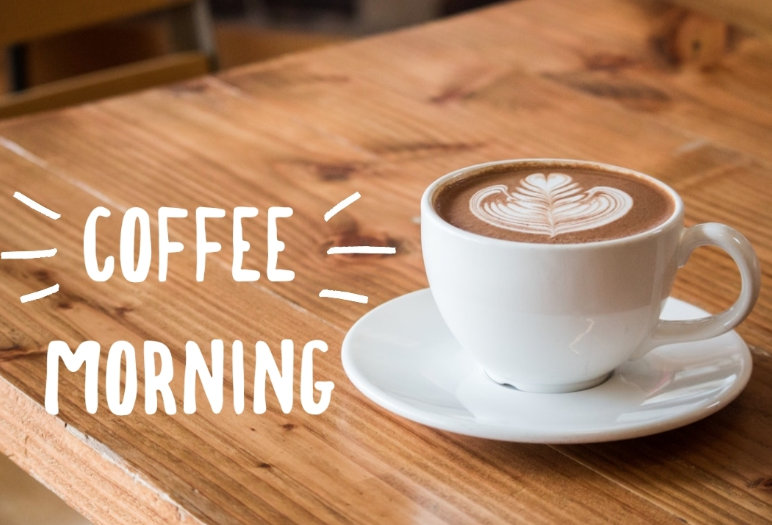 THANK YOU
Q&A